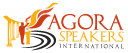 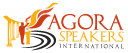 CLUB LOGO
CLUB LOGO
CLUB NAME
Club Number. info@agoraspeakers.org
CLUB NAME
Club Number. – info@agoraspeakers.org
Discurso:
Discurso:
Ponente:
Ponente:
CRITERIOS
CRITERIOS
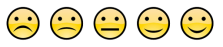 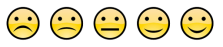 Organización y Estructura
Apertura del Discurso
Cierre del Discurso
Dicción y Pronunciación
Velocidad y Ritmo
Variedad Vocal
Pausas y Silencios
Gramática y Vocabulario
Ayudas Visuales
Lenguaje No Verbal
Naturalidad
Anécdotas e Historias
Sinceridad y Convicción
Impresión General
Organización y Estructura
Apertura del Discurso
Cierre del Discurso
Dicción y Pronunciación
Velocidad y Ritmo
Variedad Vocal
Pausas y Silencios
Gramática y Vocabulario
Ayudas Visuales
Lenguaje No Verbal
Naturalidad
Anécdotas e Historias
Sinceridad y Convicción
Impresión General
DISCURSO
DISCURSO
Aspectos positivos / Cosas que me gustaron
Aspectos positivos / Cosas que me gustaron
Cosas a mejorar
Cosas a mejorar
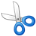 © 2016 Agora Speakers International - www.agoraspeakers.org
© 2016 Agora Speakers International - www.agoraspeakers.org